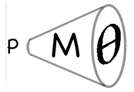 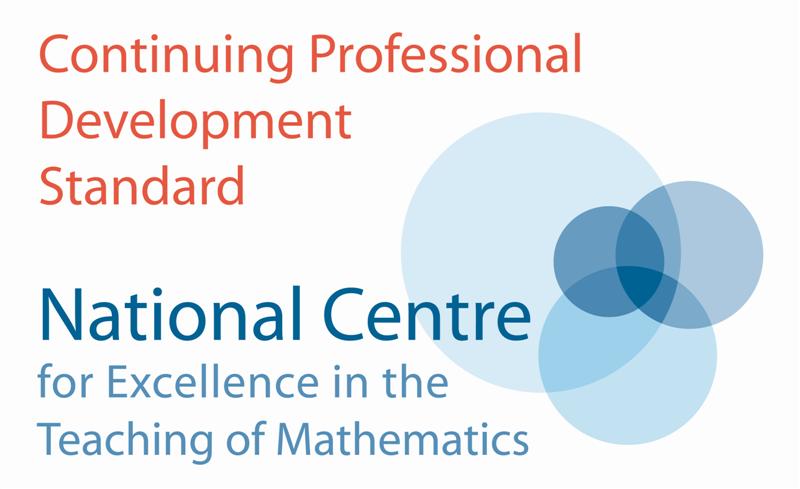 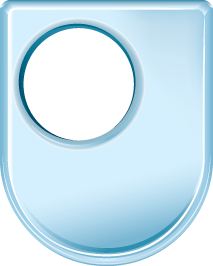 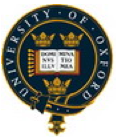 The Open University
Maths Dept
University of Oxford
Dept of Education
Promoting Mathematical Thinking
Functioning with Functions:What is the Function of Functions?
John Mason
Grahamstown
2013
Conjectures
Everything said here today is a conjecture … to be tested in your experience
The best way to sensitise yourself to learners …
 is to experience parallel phenomena yourself 
So, what you get from this session is what you notice happening inside you!
Ratio
If 3 notebooks cost R12, what will 7 books cost?
If 3 notebooks cost R12, what will 7 books cost?
Functional Thinking
Scalar Thinking
3 books cost R12so7 books cost R12 x 7/3
1 book costs R4so7 books cost R4 x 7
Probe:
Probe:
What is the 7/3?
What is the 4?
R per book
Scale Factor
Ratio Variants
If 3 notebooks cost R12, what will 7 books cost?
If 3 notebooks cost R12, what will 7 books cost?
If 3 notebooks cost R11, what will 7 books cost?
If 3 notebooks cost R11, what will 7 books cost?
If 3 notebooks cost R11, what will 9 books cost?
If 3 notebooks cost R11, what will 9 books cost?
If 3 notebooks cost R12, what will 9 books cost?
If 3 notebooks cost R12, what will 9 books cost?
Costings
I want 45 notebooks for participants in a workshop I am planning. I find suitable ones at R5 each or 6 for R27, but to get the reduced price I have to buy a loyalty card for R5. How much will I have left over from R350 for other purchases?
What could vary?
What functional relationships are involved?
Think Of A Number (ThOANs)
Think of a number
Add 2
Multiply by 3
Subtract 4
Multiply by 2
Add 2
Divide by 6
Subtract the number you first thought of
Your answer is 1
7
+ 2
7
3x    + 6
7
7
3x    + 2
6x      + 4
7
6x   + 6
7
+ 1
7
1
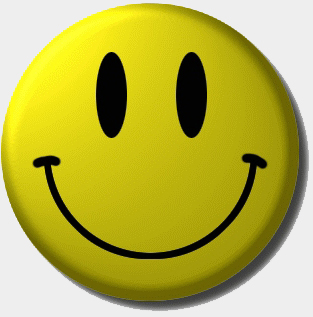 Pebble Arithmetic (basic)
JSMill Pebble Arithmetic
With the Grain
Across the Grain
Tunja Sequences
-1 x -1 – 1 =
-2 x 0
0 x 0 – 1 =
-1 x 1
1 x 1 – 1 =
0 x 2
2 x 2 – 1 =
1 x 3
3 x 3 – 1 =
2 x 4
3 x 5
4 x 4 – 1 =
[Speaker Notes: Structured Variation Grids]
Structured Variation Grids
Tunja
Sundaram Grids
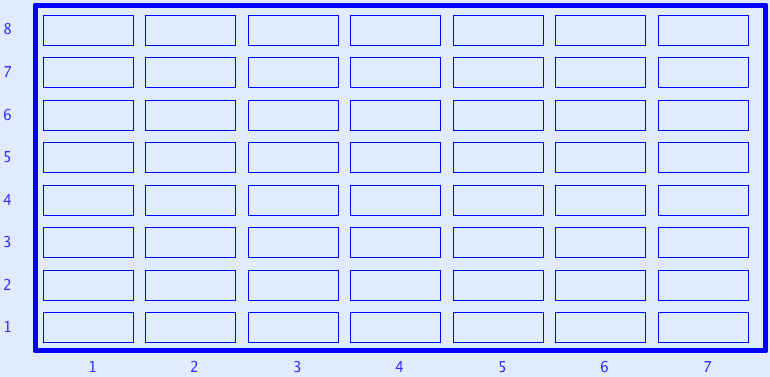 All rows and columns are arithmetic progressions
How many entries do you need to fill out the grid?
[Speaker Notes: Drc=6, Dr=4 Dc=3 S=1  –> numbers that are the product of two numbers, one odd, the other congruent to 1 mod 3
Drc*rc+r(Dr-Drc)+c(Dc-Drc)+Drc-Dr-Dc+S

Disturbance; challenge + Trust that it is not excessive]
Perimeter Projections
Say What You See
Tabled Variations
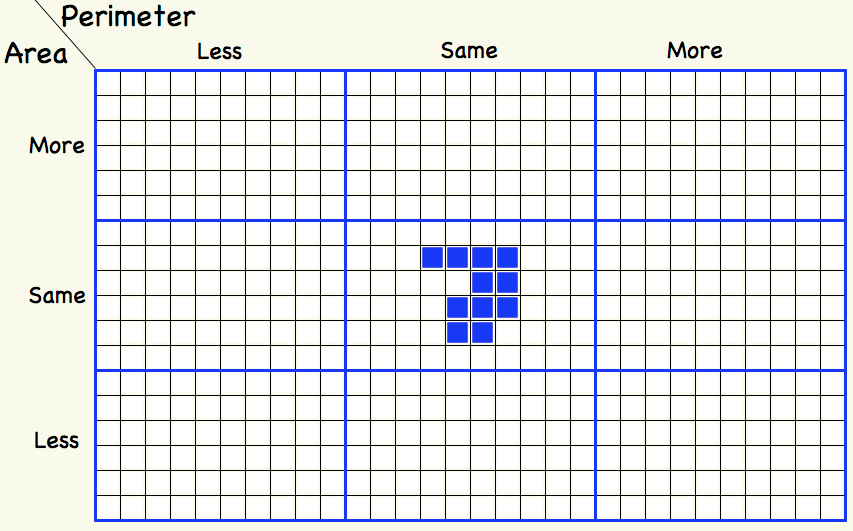 Differing Sums of Products
Write down four numbers in a 2 by 2 grid
4
7
3
5
Add together the products along the rows
28 + 15 = 43
Add together the products down the columns
20 + 21 = 41
43 – 41 = 2
Calculate the difference
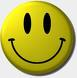 That is the ‘doing’What is an ‘undoing’?
Now choose positive numbers so that the difference is 11
[Speaker Notes: Mathematical context
What probaby matters most is not the context, but whether students ‘think’ they can solve the problem!
Result of an action signals the presence of a function!]
Differing Sums & Products
4
7
Tracking Arithmetic
3
5
4x7 + 5x3
4x5 + 7x3
4x(7–5) + (5–7)x3
= (4-3)x (7–5)
So in how many essentially different ways can 11 be the difference?
So in how many essentially different ways can n be the difference?
[Speaker Notes: Revealing Structure by attending to relationships not calculations]
Function of Functions
To express awareness of co-variation
To enable multiple presentations:
Expressions, tables, graphs
To encompass many different situations
A way of perceiving the world
Reflection
Say What You See (SWYS)
How Do You Know (HDYKn)
Same & Different (S&D)
Variation
Expressing Generality
Tracking arithmetic
Attention, Action & Awareness
Teacher’s
Students’
Tasks
Tasks promote Activity;
Activity involves Actions; 
Actions generate Experience; 
but one thing we don’t learn from experience is that we don’t often learn from experience alone
It is not the task that is rich …
 but whether it is used richly
Follow Up
j.h.mason @ open.ac.uk
mcs.open.ac.uk/jhm3   Presentations
Questions & Prompts (ATM)
Key ideas in Mathematics (OUP)
Learning & Doing Mathematics (Tarquin)
Thinking Mathematically (Pearson)
Developing Thinking in Algebra